Анализ учебно-воспитательной работы
2016 – 2017 учебный год
Оценка организации учебного процесса
Динамика сохранения контингента по наполняемости в классах за три года
Повышение квалификации педагогических работников
Педагоги школы принимали участие в различных педагогических конкурсах
Левина Е.Г. (математика) и Лоскутова А.В. (учитель класса «РАССВЕТ»)принимали участие в районном  конкурсе педагогических достижений. 
Лоскутова А.В.  – стала лауреатом этого конкурса в номинации «Специалист по сопровождению учащихся»
Левина Е.Г. – участником в номинации «Педагогические надежды» 
Масло И.И. принимала участие в конкурсе ПНП «Образование».
 Прусова А.П. – стала дипломантом городского конкурса «Учитель здоровья» в номинации «Воспитатель».
Обучение педагогических работников
Методические объединения
Методическая тема школы 
«Совершенствование качества образования  в условиях реализации ФГОС начального общего образования (НОО) и введения ФГОС основного общего образования (ООО)».
Оценка образовательной деятельности организации
Оценка качества подготовки обучающихся
На «отлично» закончили учебный год - 28 обучающихся 
на «4» и «5» - 128 обучающихся 
2 выпускника нашей школы – Белова Дарья и Якимова Тамара награждены медалью                       « За отличные успехи в учении» и Почетным знаком «За особые успехи в обучении. 
Похвальным листом «За отличные успехи в учении» - 10 обучающихся.
Результаты обучения (без учета государственной итоговой аттестации)
Сравнительный анализ качества образования в % за три года
Сравнительный анализ успеваемости за три года в %
Сравнение обученности по среднему баллу и качеству образования в %
Динамика изменений количества обучающихся на «4» и «5» за последние три года
Результаты государственной итоговой аттестации за курс основного общего образования
Средняя отметка  по русскому языку – 4,6, средний первичный балл – 33,6,  выше результата 2016 на 0,8 балла, процент выполнения экзаменационного задания по предмету  -  86,2% . Средняя отметка  по математике – 4,3,  средний первичный балл – 20,0, выше результата 2016 на 3,4 балла, процент выполнения экзаменационного задания по предмету  -  62,5% . Высокие результаты по части «Геометрия»: средний первичный балл – 7,2 в сравнении с ГИА2016 – 4,7, рост составляет- 2,5 балла.
Результаты ГИА (ОГЭ) основные экзамены
Результаты ГИА (ОГЭ) основные экзамены
Динамика  результатов ГИА (ОГЭ) по основным предметам
Результаты ГИА (ОГЭ) экзамены по выбору
Динамика  результатов ГИА (ОГЭ) предметам по выбору
Результаты государственной итоговой аттестации за курс среднего общего образования
Выбрано 10 предметов для сдачи ЕГЭ по выбору обучающихся.
По основным предметам результаты Государственной аттестации высокие: средний балл по русскому языку 78,4 по математике средняя отметка 4,6 Базовую математику сдавали все выпускники.
Средний балл (без математики (база)) – 67,7
Результаты государственной итоговой аттестации за курс среднего общего образования
Выпускники, получившие свыше 80 баллов на ГИА (ЕГЭ)
Динамика результатов ГИА (ЕГЭ) по среднему баллу
Оценка востребованности выпускников
Достижения обучающихся в олимпиадах, иных конкурсных мероприятиях
Всероссийская олимпиада школьников
Школьный этап: 185 обучающихся приняли активное участие в 18 предметных олимпиадах, количество победителей - 128, призеров – 241, многие стали призерами и победителями не по одному предмету.
По итогам муниципального этапа ВсОШ  18 победителей и 39 призеров по 15 предметам (принимали в 18 предметных олимпиадах).
По итогам регионального этапа ВсОШ:
Белова Дарья (11 класс) – победитель по русскому языку (учитель Масленникова О.М.) и французскому языку (учитель Арбузова И.П.). Гусев Игорь (10 класс) – призер регионального этапа по французскому языку.
Русский язык
Литература
Биология, химия, физика
История, право, география
Иностранные языки
Математика, информатика и ИКТ
МХК, ОБЖ, физкультура
Динамика количества победителей и призеров за три года
Итоги участия в предметных конкурсах
Международный игровой конкурс по литературе «Пегас»  - 133 участника (4 – 11 классы).  1 место в районе – Федорова Александра (5А класс)- учитель Мехова Т.А., Белова Олеся (7А класс) – учитель Масленникова О.М., Михновская Полина(9 класс) – учитель  Щукин М.А., Гуттенхефер Матвей и Слепова Алёна (10Б класс) – учитель Щукин М.А.,  Белова Дарья и Якимова Тамара (11 класс) – учитель Масленникова О.М.
Итоги участия в предметных конкурсах
Российский конкурс-игра по русскому языку «Русский медвежонок» - 201 участник (3-11 классы) 1 место в районе – Голецкая Марина (7А класс), Богданова Анна (8А класс), Белова Дарья (11 класс) – учитель Масленникова О.М., Михновская Полина (9 класс) – учитель Щукин М.А.
Призовые места в регионе – 1 место – Богданова Анна (8А класс),2 место  - Белова Дарья (11 класс), 3 место – Голецкая Марина (7А класс).
Итоги реализации ФГОС, проведения мероприятий по их введению
Всероссийская олимпиада для школьников по русскому языку (18участников/8 призёров), всероссийская олимпиада по математике (18 участников/1 победитель, 2 призёра). Районный научно-исследовательский конкурс «Ступеньки в науку» (2 участника/1 призёр).
Выпускники начальной школы участвовали в традиционном конкурсе по математике «Кенгуру – выпускникам» - учитель Масло И.И.. Результат по среднему баллу значительно превышает результат российских четвероклассников в целом: в классе 77,4 по России 59,7. Два обучающихся Коромысличенко Георгий и Акбашева Злата получили высший балл по тестированию.
Результаты тестирования «Кенгуру – выпускникам 4 класс»
Итоги выполнения входного метапредметного мониторинга
Всероссийские проверочные работы
Итоги проведения региональных диагностических работ
Задачи образовательной политики школы на 2017-2018 учебный год
Создавать максимально благоприятные условия для получения учащимися прочных знаний основ наук, иностранного языка, современных компьютерных технологий, для умственного, нравственного, эмоционального и физического развития личности, развития ее способностей и умений самостоятельно пополнять свои знания и навыки, развивая и креативность, и логику и критическое мышление.
Совершенствовать содержание и формы образования школьников для качественной подготовки выпускников к дальнейшему образованию и социализации.
Развивать систему оценочной деятельности через создание критериальной оценки на основе планируемых результатов образовательных программ.
Задачи образовательной политики школы на 2017-2018 учебный год
Развивать систему оценки качества образования в школе в контексте перехода и реализации новых образовательных стандартов.
Выявлять и поддерживать талантливых и одаренных детей. Осваивать педагогическим коллективом технологии работы с данными учащимися.
Совершенствовать  работу  научно-методического сообщества школы, способствующей созданию оптимальных условий для  роста педагогического мастерства учителя на основе организации системы обобщения педагогического опыта.
Продолжить формировать педагогический коллектив, способный к творческому и интеллектуальному росту. 
Реализовать концепции профильного обучения. Профильное обучение в школе направлено на личностно-ориентированное обучение.
Задачи образовательной политики школы на 2017-2018 учебный год
Развивать систему дополнительного образования. Дополнительное образование в школе обеспечивает социальную адаптацию, продуктивную организацию свободного времени, является одним из определяющих факторов развития способностей учащихся и интересов, их социального и профессионального самоопределения.
Преобразовывать систему воспитания, отражающую запросы, потребности и возрастные особенности учащихся, и создавать условия для самоорганизации ребенка и его подготовки к активной жизнедеятельности в гражданском обществе.
Заботиться о здоровьесбережении и здоровьесозидании учителя и ученика. В этой области решается задача улучшения качества личностно-ориентированной образовательной среды, которая положительно влияет на физическое, психическое и нравственное благополучие учащихся и учителей и формирует их правильное отношение к физической культуре и здоровому образу жизни.
Спасибо за внимание!
Самым важным явлением в школе, самым поучительным предметом, самым живым примером для ученика является сам учитель.
Адольф Дистервег (немецкий педагог)
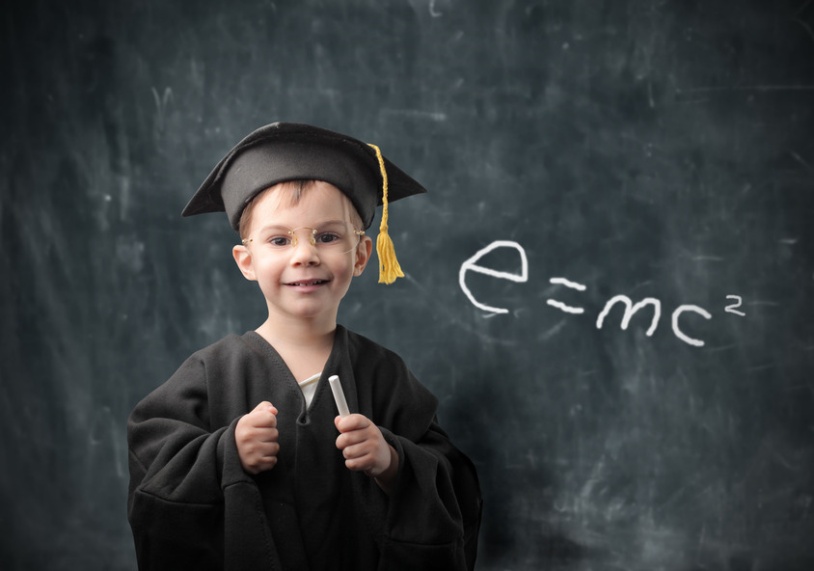 Отчет подготовила: 
Андреева Светлана Олеговна (заместитель директора по УВР)